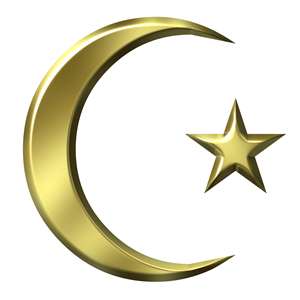 Islamic Empires
Chapter 18
Islam – “The Basics”
Islam means “submission”
Simplest and most readily understood
Salvation – moral\ethical code
Monotheistic = 1 god
“Allah”
Prophet = Muhammad
Holy book = Koran/Quran
Worship place = Mosque
Imam – male prayer leader
Followers = Muslims
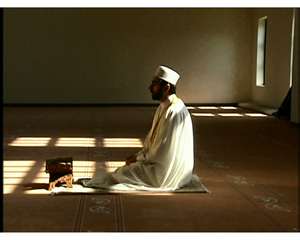 5 Pillars of Faith
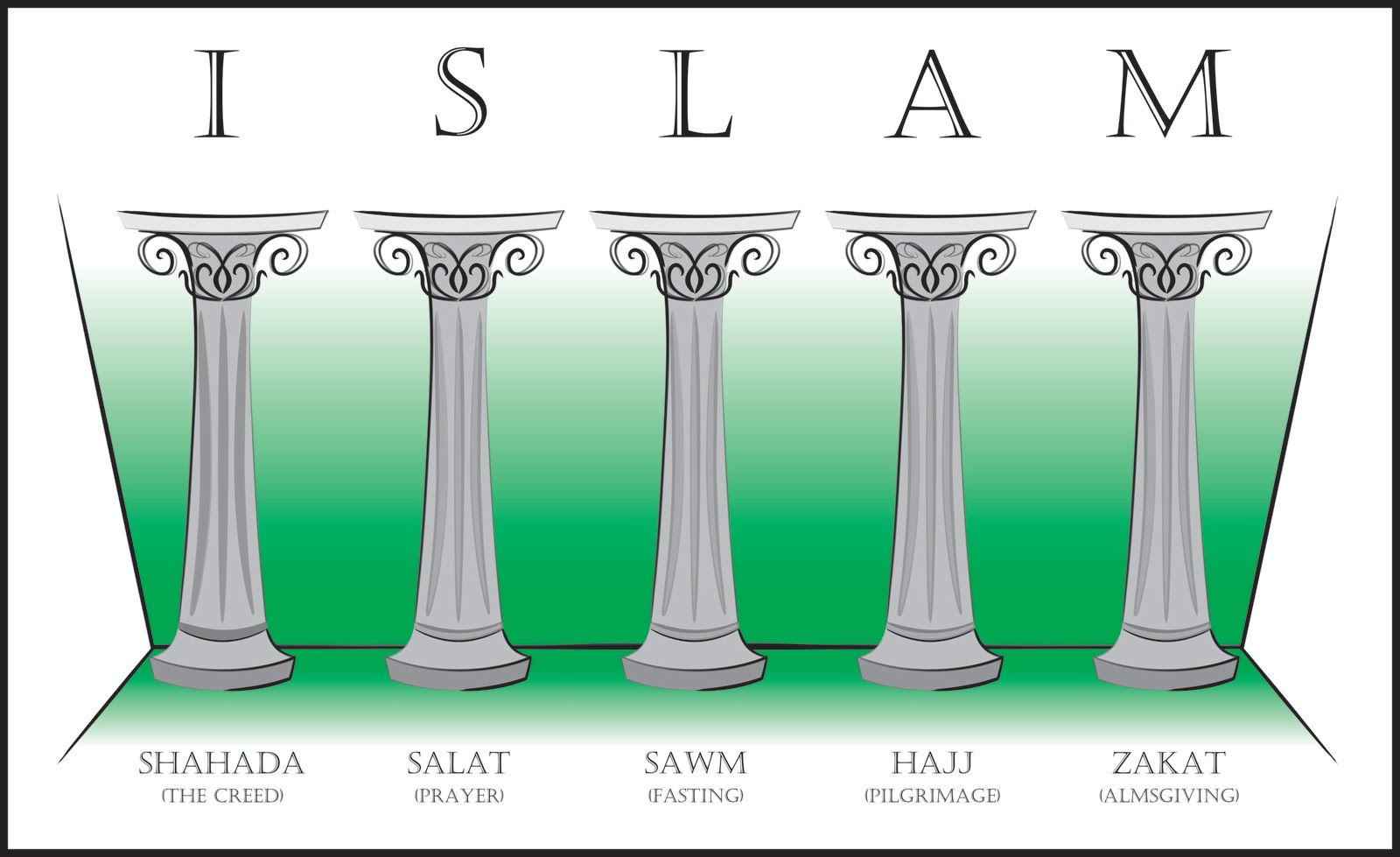 The true meaning of Jihad = “Struggle”to strive, to exert oneself  to eradicate disbelief??????????????Christians and Jews are of the same bookHirabah
Began in Arabian Peninsula…
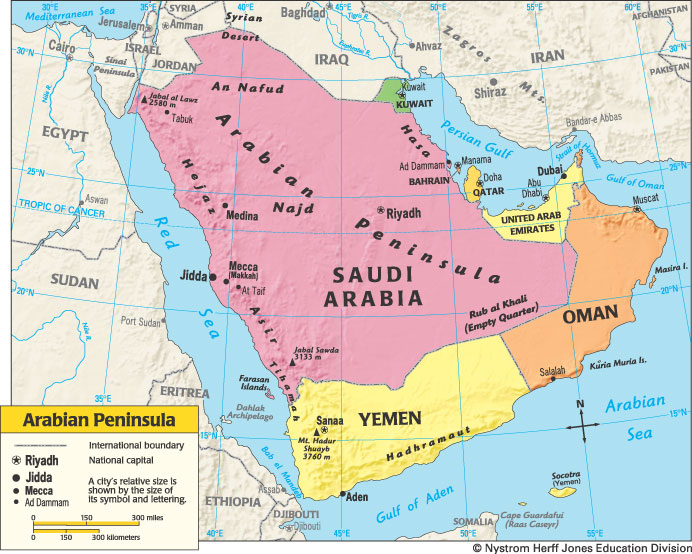 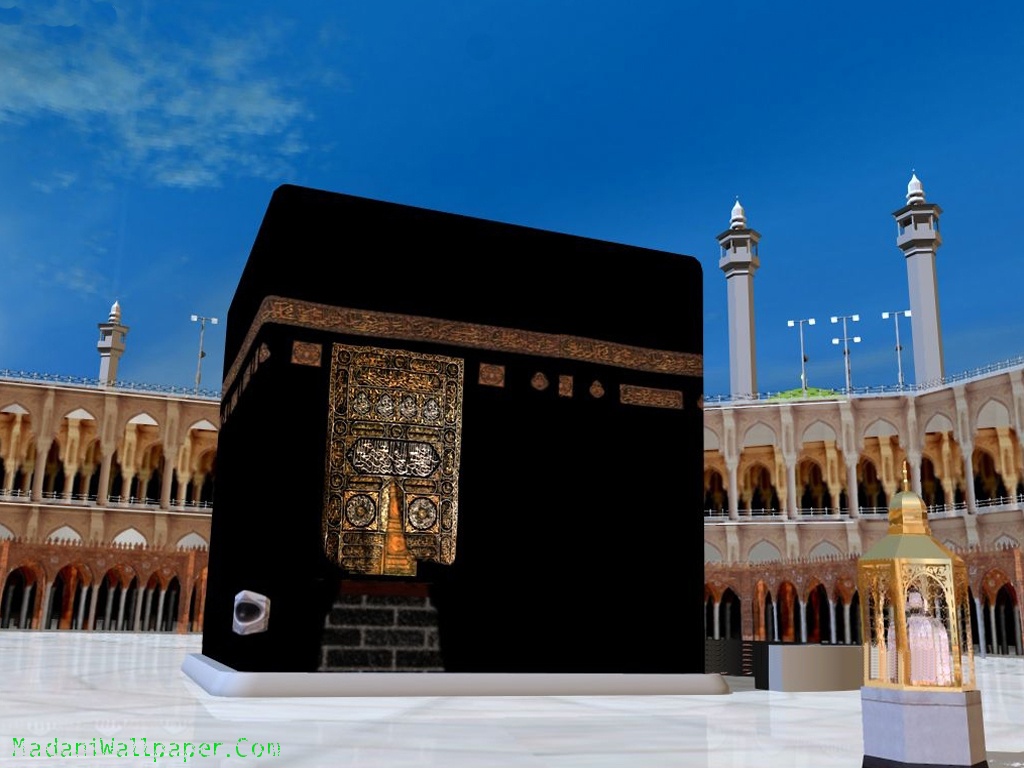 570 AD Muhammad Born…Mecca Ka’ba\polytheisticMecca was an interchangeMecca becoming materialistic\inequalities
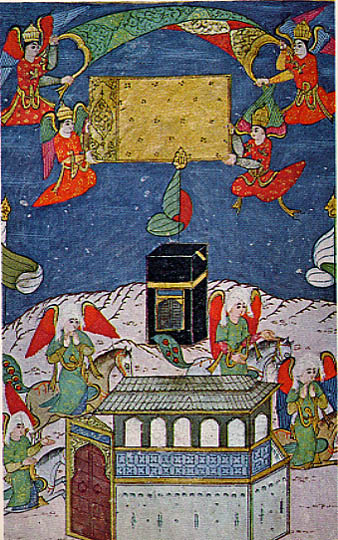 At 40, Muhammad was visited by the angel Gabriel…
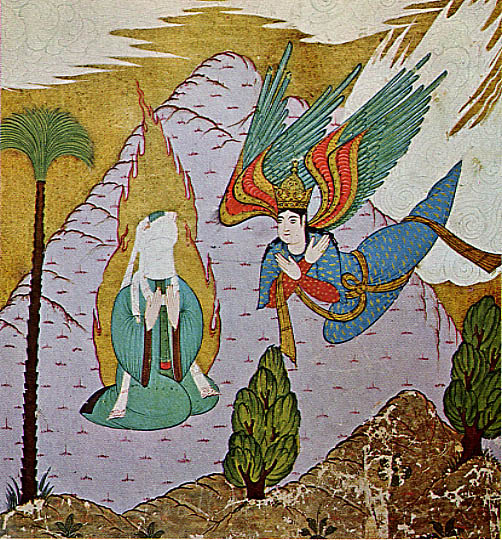 In Mecca, Muhammad began to preach one god & equality…
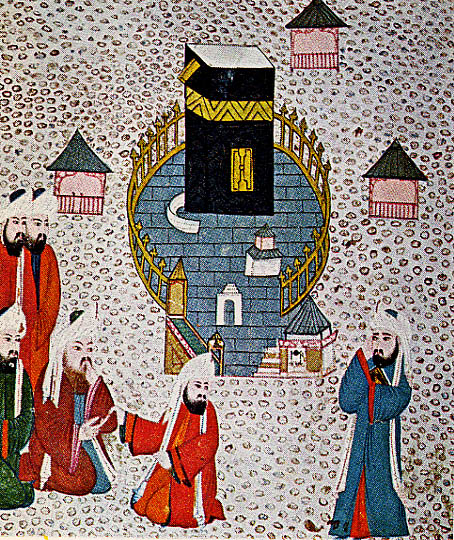 Muhammad’s teachings upset ruling class in Mecca, so Muhammad fled to Medina (flight called “Hijirah”)…
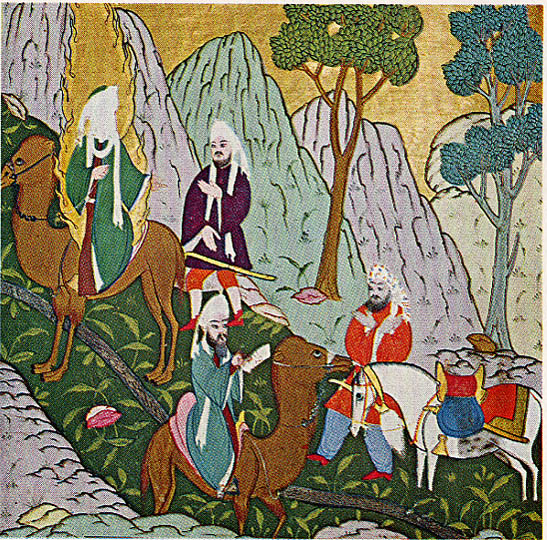 In Medina Muhammad converted many to Islam, this led to war w/ Mecca…
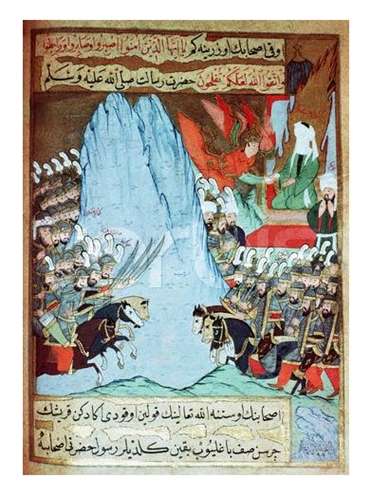 630 AD Muhammad and followers won war & returned to Mecca…
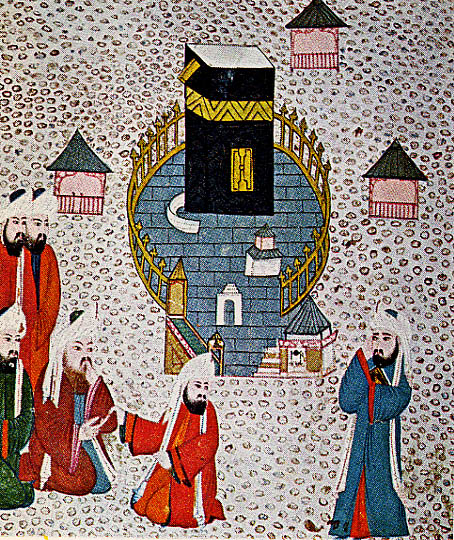 In 632 AD Muhammad died…
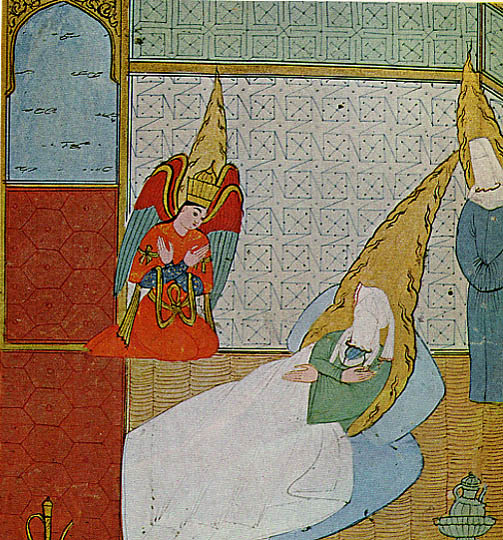 Islam after Muhammad
New leader called Caliph 
“Successor of Muhammad”

New Caliphs expanded Islamic Empire
India, N. Africa, and Spain

Problem…
Arguments o/ Caliph
Led to division of Islam
3 branches
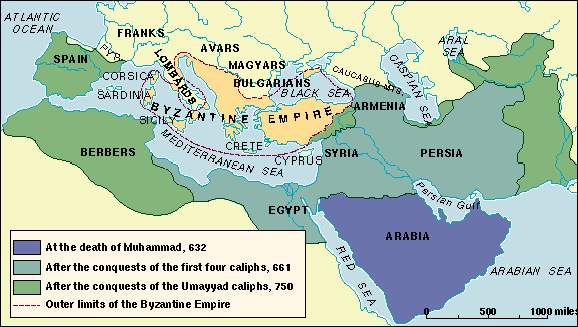 3 Branches Islam
Sunni
Majority sect – 90%
Believe followers of Islam chose Caliph
 Shiite/Shiah
Minority sect – 10%
Believe Muhammad selected successor, his son-in-law Ali
Only descendents Ali rightful Caliphs
Sufi
Very, very small %
Believe experience god directly & live very simply
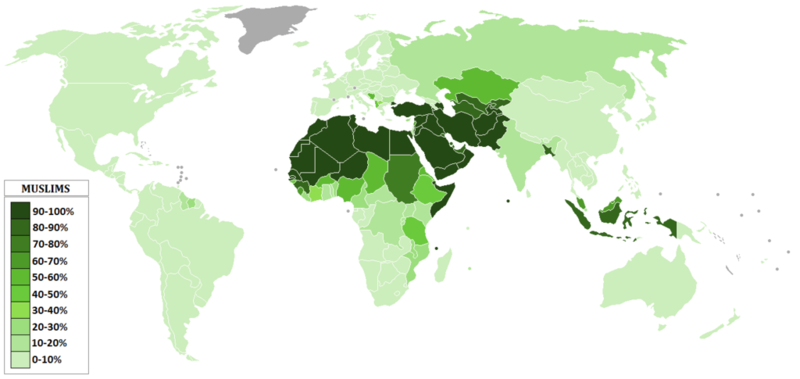